ΕΘΝΙΚΟ ΚΑΙ ΚΑΠΟΔΙΣΤΡΙΑΚΟ ΠΑΝΕΠΙΣΤΗΜΙΟ ΑΘΗΝΩΝ
ΙΑΤΡΙΚΗ ΣΧΟΛΗ
Α΄ΠΑΘΟΛΟΓΙΚΗ ΚΛΙΝΙΚΗ 

Διευθύντρια: Καθηγήτρια Ε. Γκόγκα
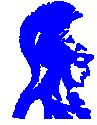 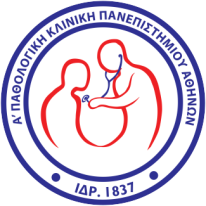 ΒΗΧΑΣ – ΑΠΟΧΡΕΜΨΗΑΙΜΟΠΤΥΣΗ-ΠΛΗΚΤΡΟΔΑΚΤΥΛΙΑ
Αναπληρώτρια Καθηγήτρια Μ. Γ. Μαντζουράνη
Κλινική περίπτωση
Αιτία προσέλευσης

Άνδρας, 60 ετών, προσέρχεται λόγω 
έξαρσης του βήχα (ιδιαίτερα συχνά τους χειμερινούς μήνες), 
βλεννοπυώδους απόχρεμψης 
πυρετού με ρινική καταρροή (αγωγή με βλεννολυτικά φάρμακα και αντιμικροβιακή χημειοθεραπεία) και 
Δύσπνοιας στη κόπωση 

Αναφέρει
συχνά επεισόδια με επίμονο, παραγωγικό βήχα από ετών και 
συχνά το στήθος του «βράζει»
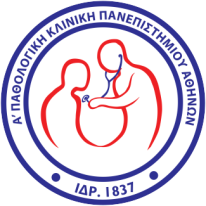 Βήχας

Απότομη εκπνοή του αέρα με κλειστή τη γλωττίδα και παραγωγή χαρακτηριστικού τραχύ ήχου
Οξύς βήχας: διάρκεια ≤ 3βδομάδες  (σύνηθες αίτιο: ιογενείς λοιμώξεις)  
Χρόνιος βήχας: διάρκεια > 3βδομάδες
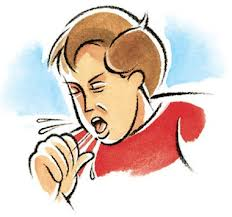 Αντανακλαστικό του βήχα

Αποστολή του βήχα: Προστασία της αεροφόρου οδού των πνευμόνων από χημικές ή μηχανικές ερεθιστικές ουσίες
Κέντρο βήχα: Προμήκης
Φάση ερεθισμού υποδοχέων
Φάση βαθιάς εισπνοής διάρκειας >2sec (2,5 L αέρα)
Φάση συμπίεσης: σύγκλειση της γλωττίδας, παγίδευση αέρα στους πνεύμονες
Φάση εξώθησης <1sec : Σύσπαση θωρακικών και κοιλιακών μυών, αύξηση ενδοπνευμονικής πίεσης (1000mmHg)-Απότομη διάνοιξη της γλωττίδας-
Ανάπτυξη μεγάλης διαφοράς πίεσης ανάμεσα στον αυλό του τραχειοβρογχικού δένδρου  και της φαρυγγικής κοιλότητας, ισχυρή εξωθητική ροή αέρα με βεληνεκές 120 cm-200 cm  και ταχύτητα έως 120km/h
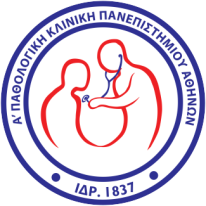 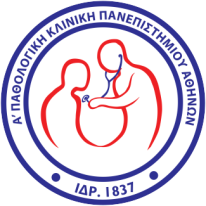 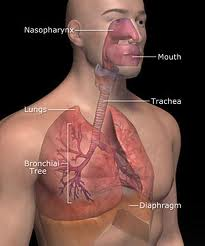 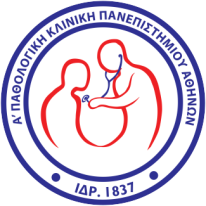 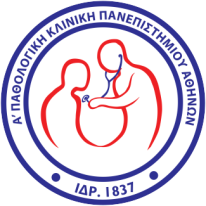 Είδη βήχα 
Ξηρός
Παραγωγικός 
Βήχιον (σε ερεθισμό του υπεζωκότα)
Βόειος (σε παράλυση φωνητικών χορδών)
Υλακώδης (σε οξεία απόφραξη του λάρυγγα)
Συριστικός (σε χρόνια απόφραξη του λάρυγγα)
Μεταλλικός (σε πίεση της τραχείας ή των μεγάλων βρόγχων εκ των έξω)
Κλινική περίπτωση
Αιτία προσέλευσης: Άνδρας, 60 ετών, προσέρχεται με επίμονο, παραγωγικό βήχα από ετών
Παρούσα νόσος: Από εικοσαετίας και πλέον πρωινός βήχας, αρχικά ξηρός ή ελάχιστα παραγωγικός, με κολλώδη πτύελα. Με την πάροδο του χρόνου, βήχας καθόλη την διάρκεια της ημέρα με αύξηση των πτυέλων. Κατά τις εξάρσεις του βήχα (ιδιαίτερα τους χειμερινούς μήνες), βλεννοπυώδης απόχρεμψη, με συνοδό πυρετό και ρινική καταρροή (αγωγή με βλεννολυτικά φάρμακα και αντιμικροβιακή χημειοθεραπεία). Δύσπνοια στη κόπωση.                                                          Αναφέρει ότι συχνά το στήθος του «βράζει»
Ατομικό αναμνηστικό: Αρτηριακή υπέρταση, υπό αγωγή με διουρητικό
Κληρονομικό αναμνηστικό: Γονείς με ιστορικό αρτηριακής υπέρτασης 
Συνήθειες-Τρόπος ζωής: καπνιστής 1-2 πακέτων ημερησίως από νεαρής ηλικίας
Ανασκόπηση συστημάτων: Ουδέν πέραν των προαναφερθέντων 
Αντικειμενική εξέταση: άρτια σωματική διάπλαση, θρέψη καλή, όψη μετρίως πάσχουσα        ΑΠ: 150/80 mmHg, σφύξεις: 80/min, αναπνοές: 15/min, θερμοκρασία: 36,7ºC
Κεφαλή – τράχηλος: κ.φ. 
Θώρακας: Λίγοι συρρίττοντες, αρκετοί ρεγχάζοντες διάχυτα, υγροί ρόγχοι στις βάσεις
Κοιλία: Ουδέν παθολογικό   Άκρα: Ουδέν παθολογικό
Ακτινογραφία θώρακος: Μικρή αεροπλήθεια με έντονη σκιαγράφηση των βρόγχων
Κλινική περίπτωση
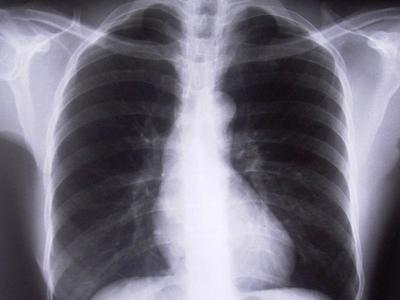 Είναι η α/α θώρακα διαγνωστική για χρόνια βρογχίτιδα; 
Πώς γίνεται η παρακολούθηση του ασθενούς με ΧΑΠ;
Ποια η θέση του καπνίσματος στην αιτιολογία της ΧΑΠ;
Τρέχουσα διάγνωση:…………………..
Κλινική περίπτωση
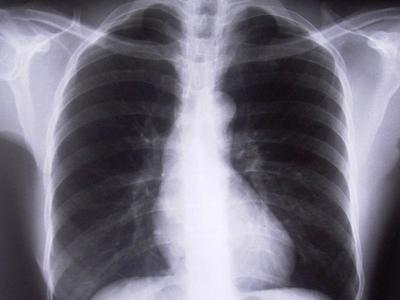 Είναι η α/α θώρακα διαγνωστική για χρόνια βρογχίτιδα; 
Πώς γίνεται η παρακολούθηση του ασθενούς με ΧΑΠ;
Ποια η θέση του καπνίσματος στην αιτιολογία της ΧΑΠ;
Τρέχουσα διάγνωση: Παροξυσμός χρόνιας βρογχίτιδας/ΧΑΠ
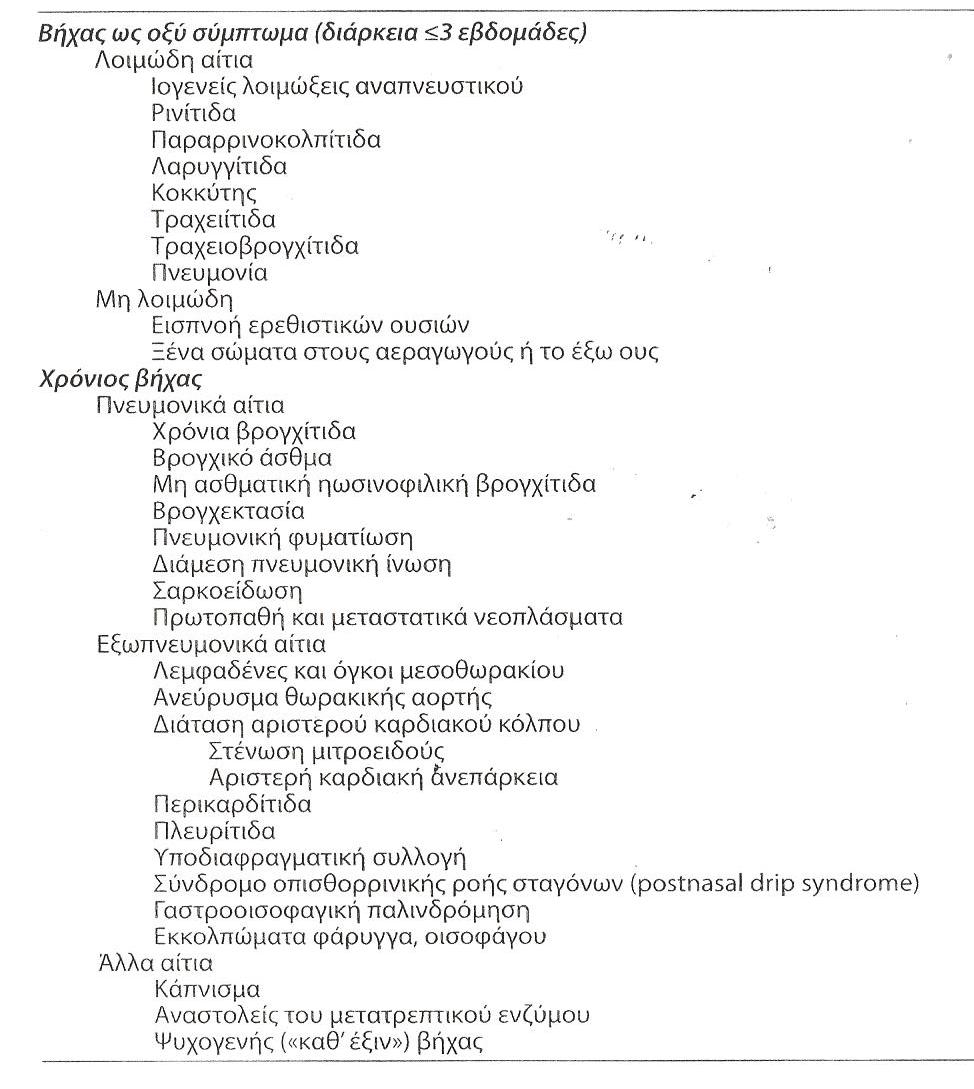 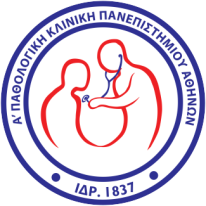 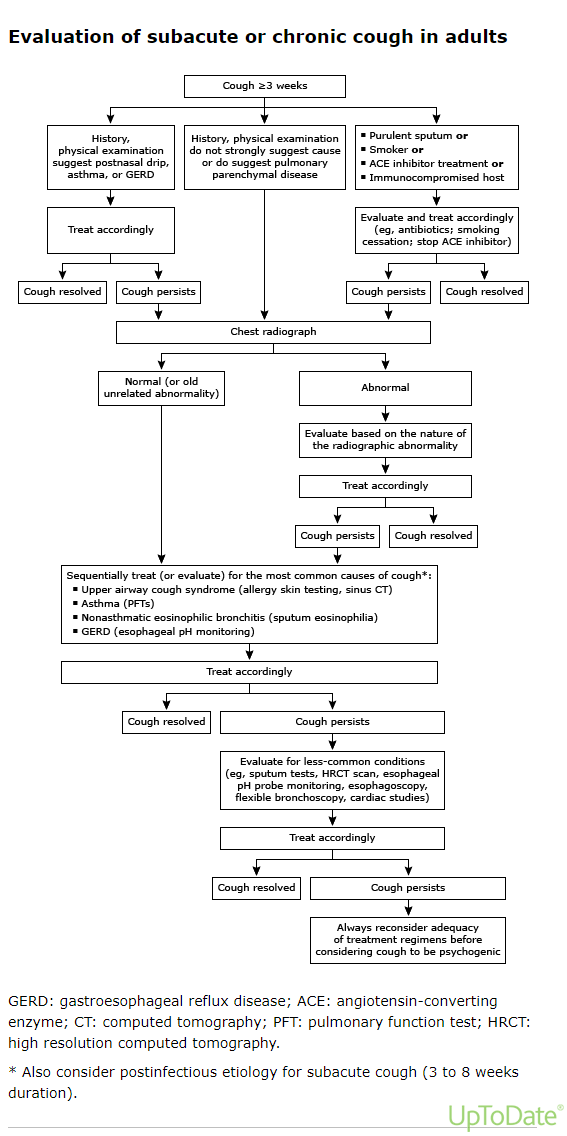 UpToDate
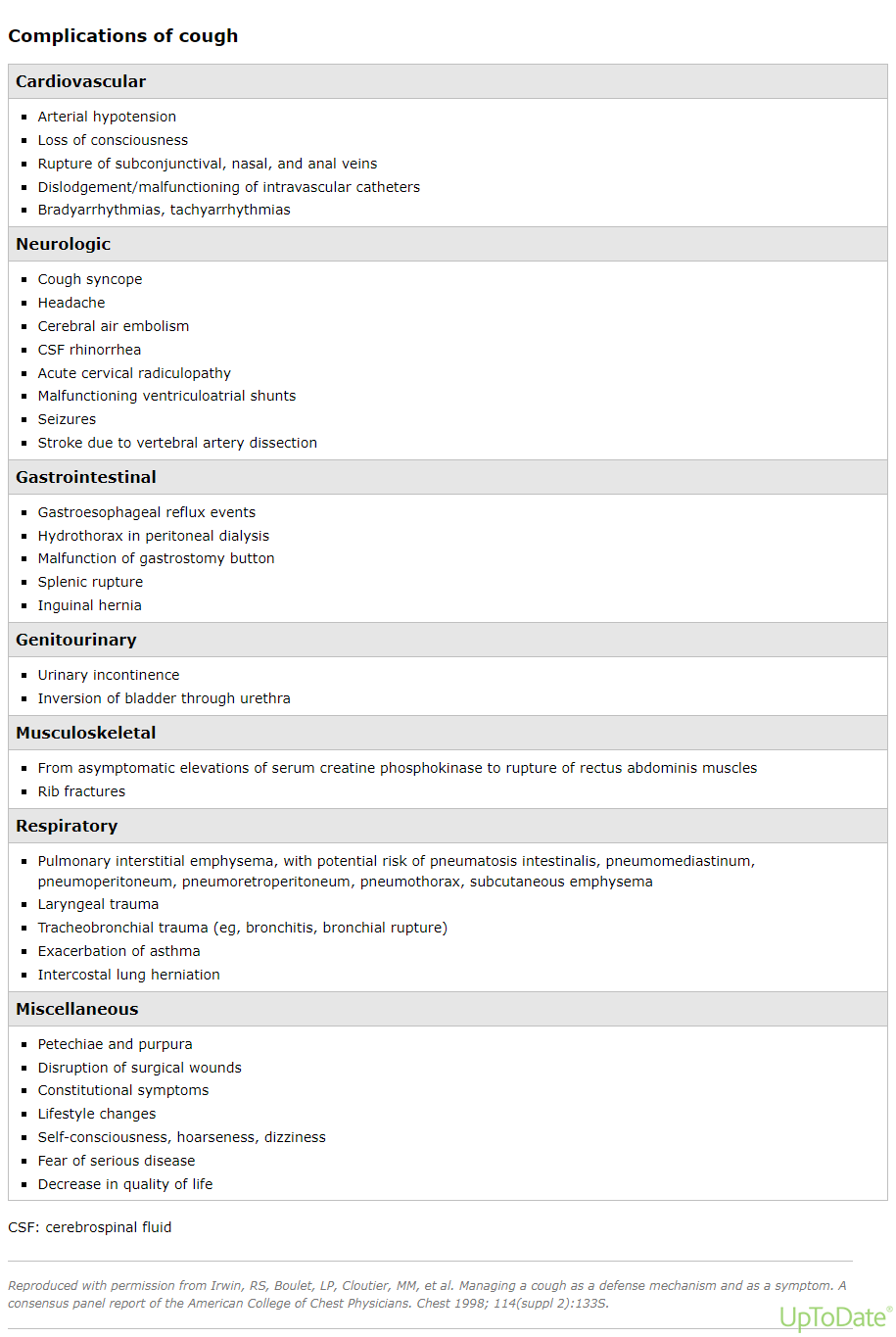 UpToDate: Reproduced with permission from Irwin, RS, Boulet, LP, Cloutier, MM, et al. Managing a cough as a defense mechanism and as a symptom. A consensus panel report 
of the American College of Chest Physicians. Chest 1998; 114(suppl 2):133S
Απόχρεμψη
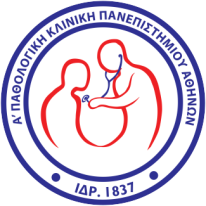 Χαρακτήρες απόχρεμψης
Πτύελα: Εκκρίσεις Βλεννώδη, Βλεννοπυώδη, Κολλώδη που παράγονται στο στόμα, στους αεραγωγούς και στους πνεύμονες έναντι κάποιου βλαπτικού παράγοντα
Χροιά:  λευκωπά, κίτρινα, κιτρινοπράσινα 
              πράσινα (λοίμωξη από ψευδομονάδα ή σε βαθύ ίκτερο)
              πηκτή από  μαύρη σταφίδα (πνευμονία από κλεμψιέλλα)
Οσμή : δύσοσμα (αναερόβια λοίμωξη, πνευμονικό απόστημα, 
	επιμολυνθείσα βρογχεκτασία)       
Πρόσμιξη αίματος: βρογχεκτασία, φυματίωση, κακοήθεια, 
	πνευμονικό οίδημα, πνευμονικό έμφρακτο, πνευμονία
Διαγνωστική προσέγγιση (1)

Ιστορικό - Κλινική εξέταση
α/α θώρακος

               Αρνητική                                                              Θετική
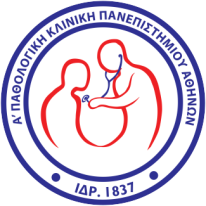 ΓΟΠ
Οζώδης σκίαση

Φυμάτωμα
Κοκκίωμα
Νεόπλασμα
Διάχυτες σκιάσεις

Πνευμονία
Διάμεση ίνωση
Κάπνισμα
ΑΜΕΑ
Άσθμα
Οσπισθορρινική
 έκκριση
α/α ιγμορίων
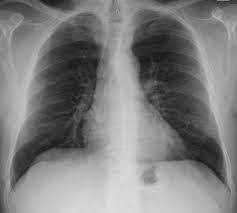 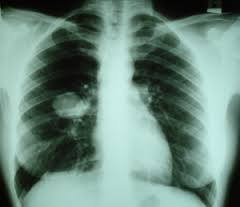 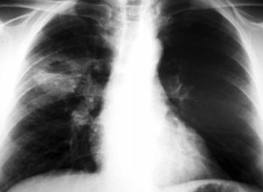 Διαγνωστική προσέγγιση (2)

Ακτινογραφία θώρακος


                   (-)                                                                         (+)


Λειτουργικές δοκιμασίες πνευμόνων			CT θώρακος
(σπειρομέτρηση)					Βρογχοσκόπιση
                                                                                                     Βιοψία βλάβης
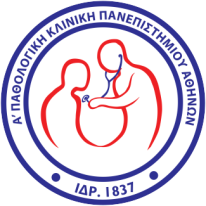 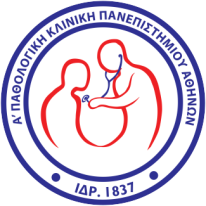 Διαγνωστική προσέγγιση (3)
Πτύελα / βρογχικά εκπλύματα
κύτταρα>25 πυοσφαίρια κ.ο.π. & κύτταρα<25 πλακώδη κ.ο.π. 

Μικροσκοπικός έλεγχος
Άμεσο παρασκεύασμα
Χρώση: Gram, Ziehl-Neelsen, Wright
Κυτταρολογική εξέταση
κατά Παπανικολάου
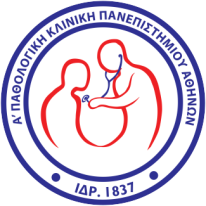 Διαγνωστική προσέγγιση (4)

Βρογχοσκόπηση
Αιμόπτυση

Αποβολή αίματος με βήχα, δυνητικά απειλητική για τη ζωή
(διάβρωση κυρίως βρογχικών αρτηριών) 

Αίτια απειλητικά για την ζωή
σοβαρή απόφραξη των αεραγωγών
σημαντική επιδείνωση της ανταλλαγής αερίων 
αιμοδυναμική αστάθεια ή 
≥150 mL αίματος απόχρεμψη σε διάστημα 24 ωρών ή 
αιμορραγία ≥100 mL ανά ώρα (μαζική αιμόπτυση)

Ψευδοαιμόπτυση: αποβολή αίματος από το στόμα προερχόμενο 
                                           από τον ρινοφάρυγγα ή πεπτικό σωλήνα
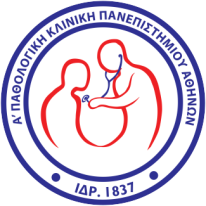 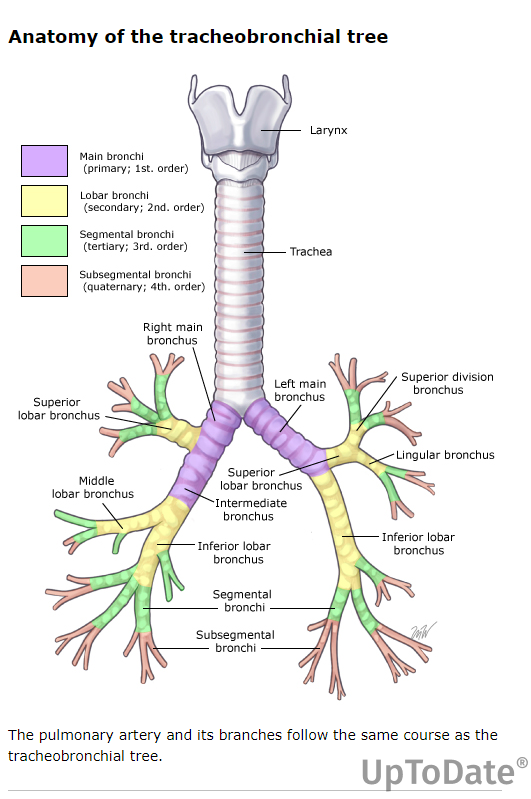 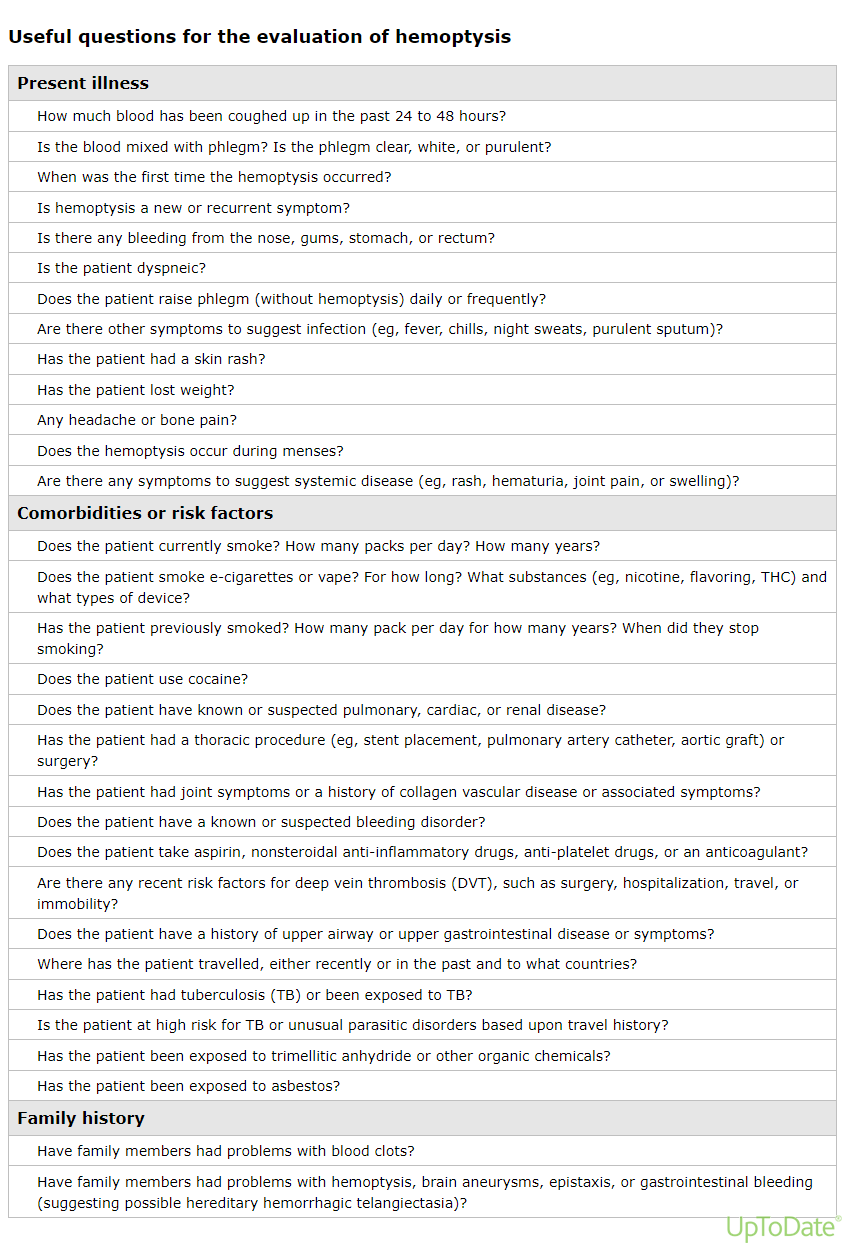 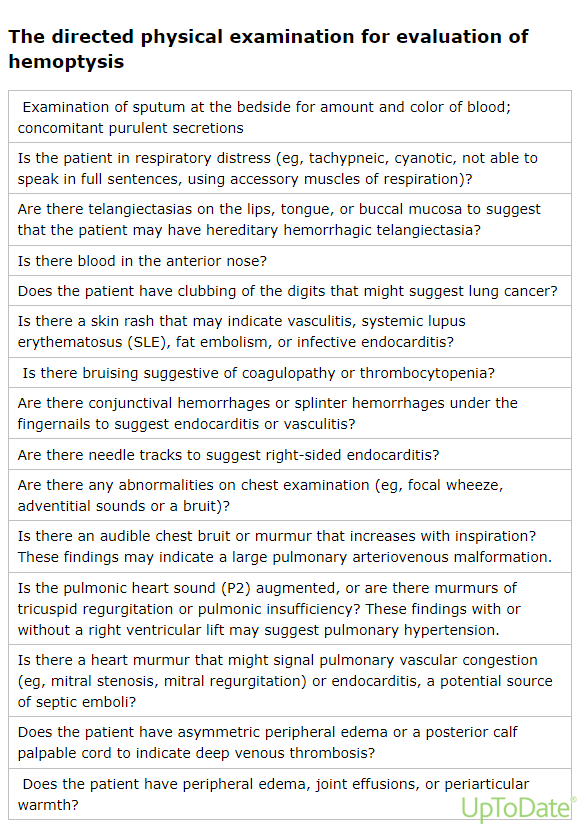 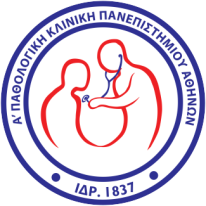 Αίτια αιμόπτυσης (1)
Παθήσεις αναπνευστικού
Λοιμώξεις (60%-70%) : οξεία βρογχίτιδα, πνευμονία, φυματίωση, 			μύκητες, γρίπη, πνευμονικό απόστημα, χρόνια βρογχίτιδα
Ca πνεύμονα (23%)
Βρογχεκτασία
Σαρκοείδωση
Σύνδρομο Goodpasture
Κοκκιωμάτωση Wegener
Βρογχολιθίαση
Ιδιοπαθής πνευμονική αιμοσιδήρωση
Πνευμονική ενδομητρίωση
Ξένο σώμα, Τραύματα
Αίτια αιμόπτυσης (2)
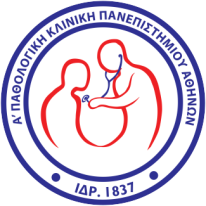 Παθήσεις κυκλοφορικού

Συμφορητική καρδιακή ανεπάρκεια
Βαριά στένωση μιτροειδούς
Πνευμονική θρομβοεμβολική νόσος
Πρωτοπαθής πνευμονική υπέρταση
Σύνδρομο Eisenmenger
Αγγειακές δυσπλασίες (Ν. Rendu-Osler)
Ψευδοαιμόπτυση
Αιμορραγία πεπτικού
Αιμορραγία ρινοφάρυγγα
Αιμορραγική διάθεση
Αντιπηκτική αγωγή
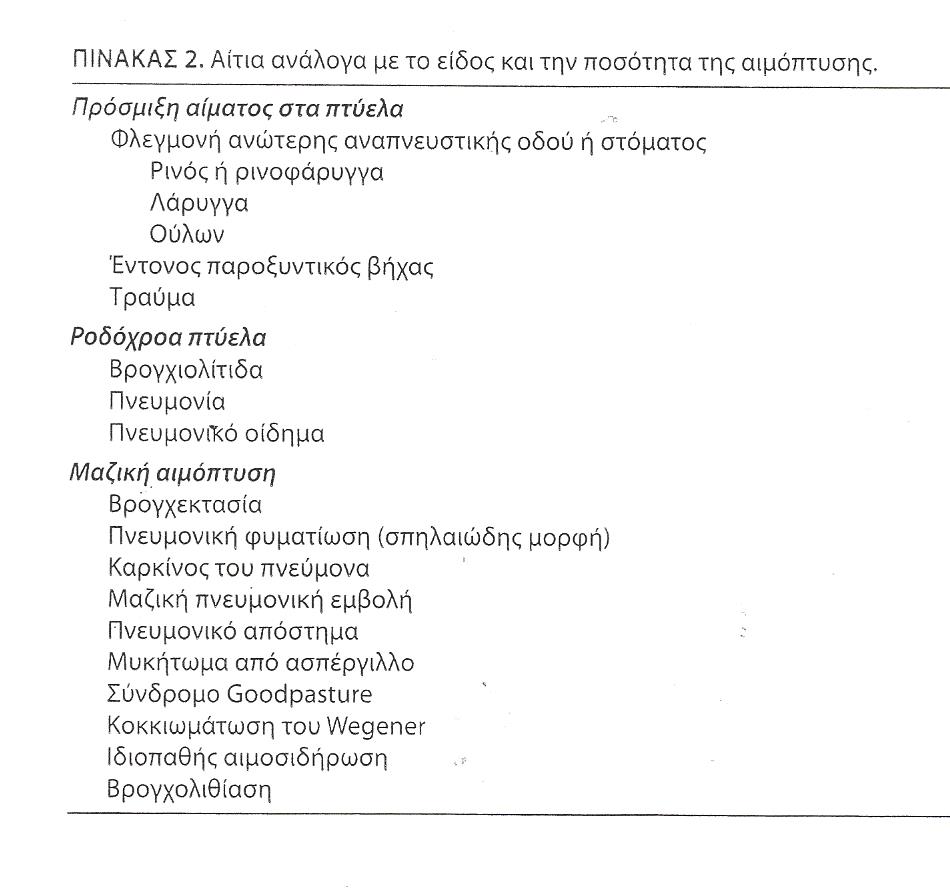 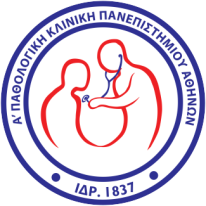 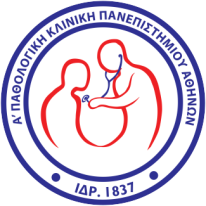 Διαγνωστική προσέγγιση

Απεικονιστικός έλεγχος
Ακτινογραφία θώρακος
CT θώρακος
Κατευθυνόμενη βιοψία δια λεπτής βελόνης
Fine Needle Aspiration (FNA)
Εξέταση πτυέλων : Καλλιέργεια πτυέλων / Κυτταρολογική πτυέλων

Βρογχοσκόπηση
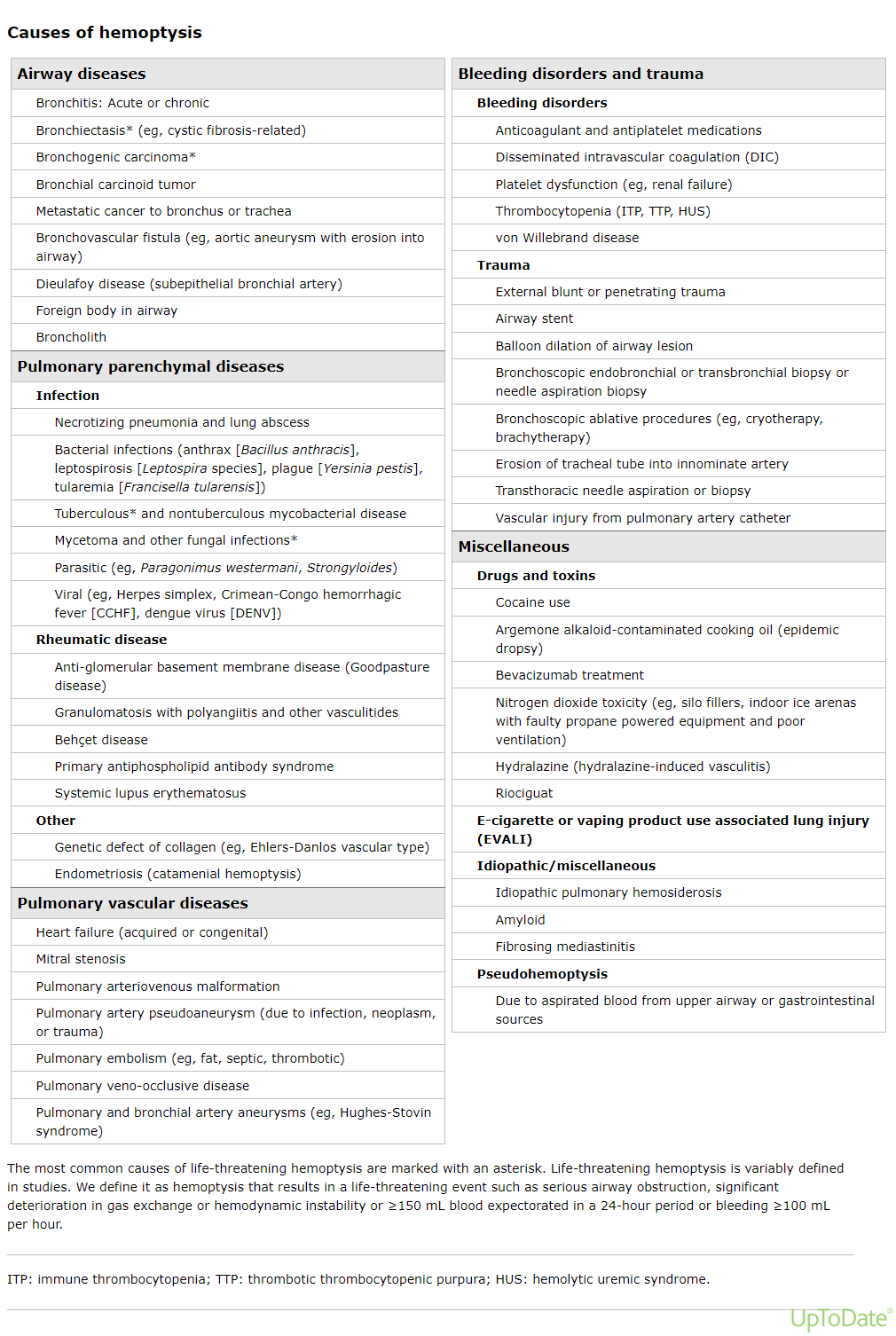 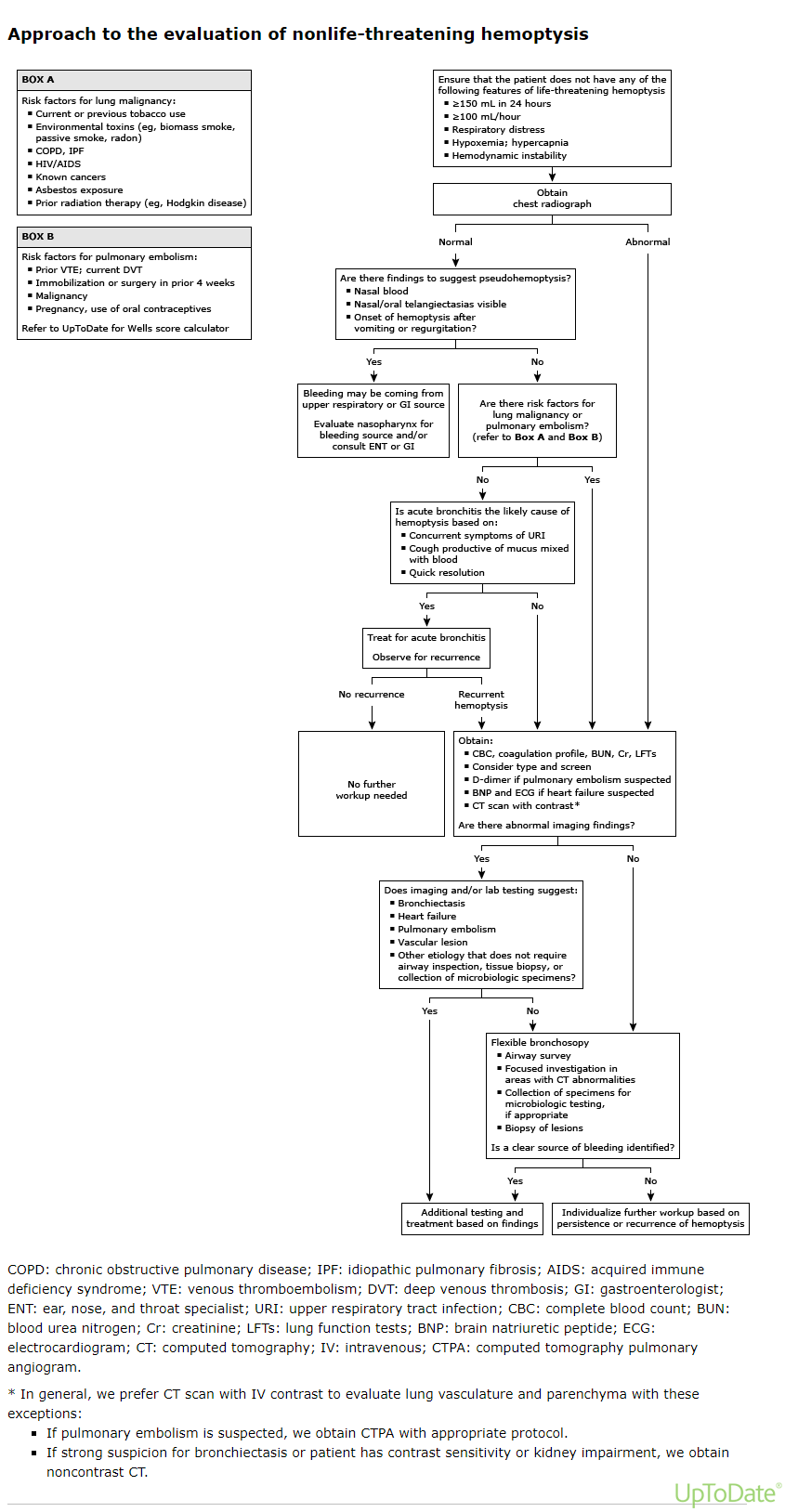 Διαγνωστική προσέγγιση
Approach to the evaluation of nonlife-threatening hemoptysis
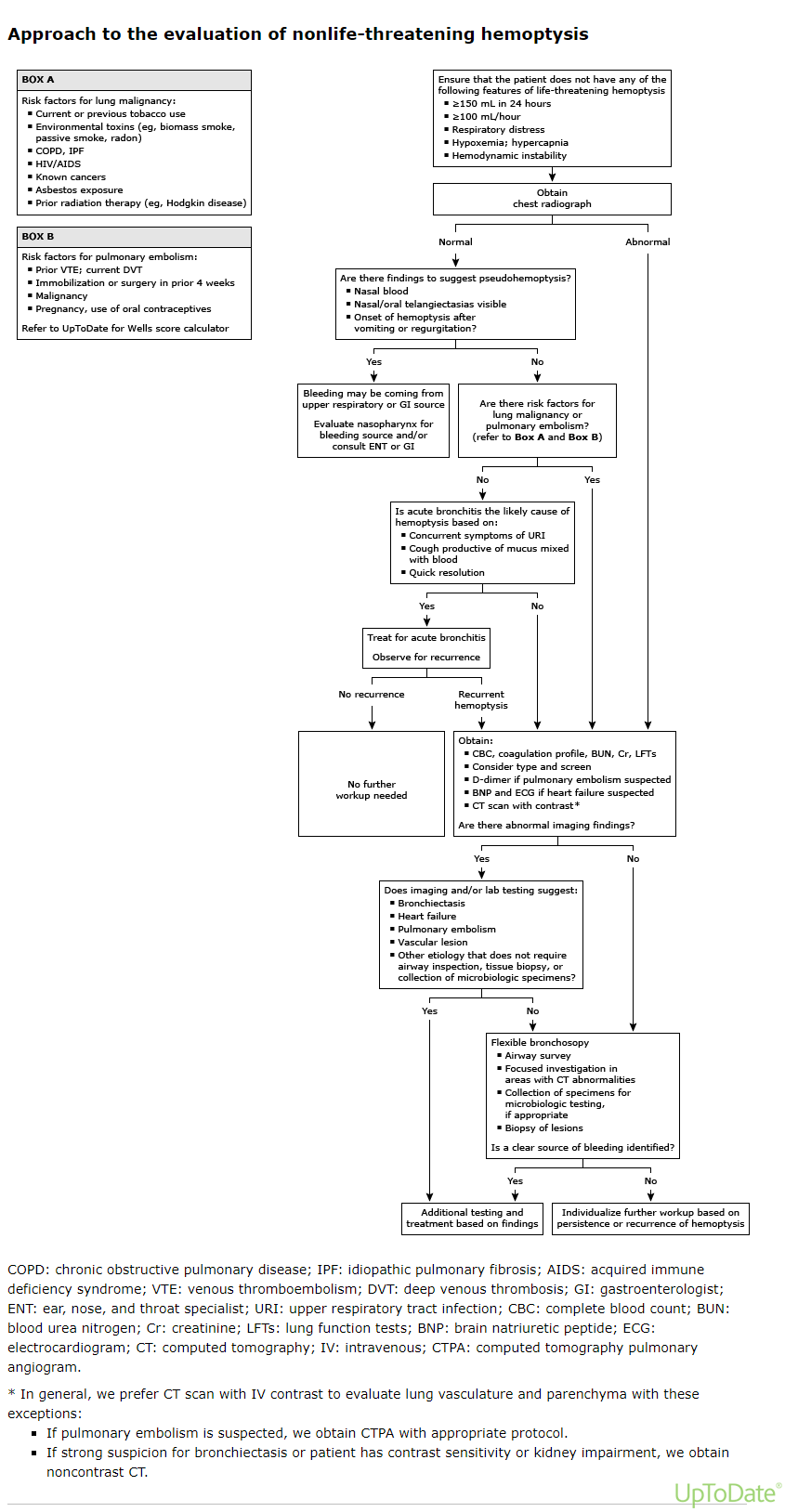 Approach to the evaluation of nonlife-threatening hemoptysis
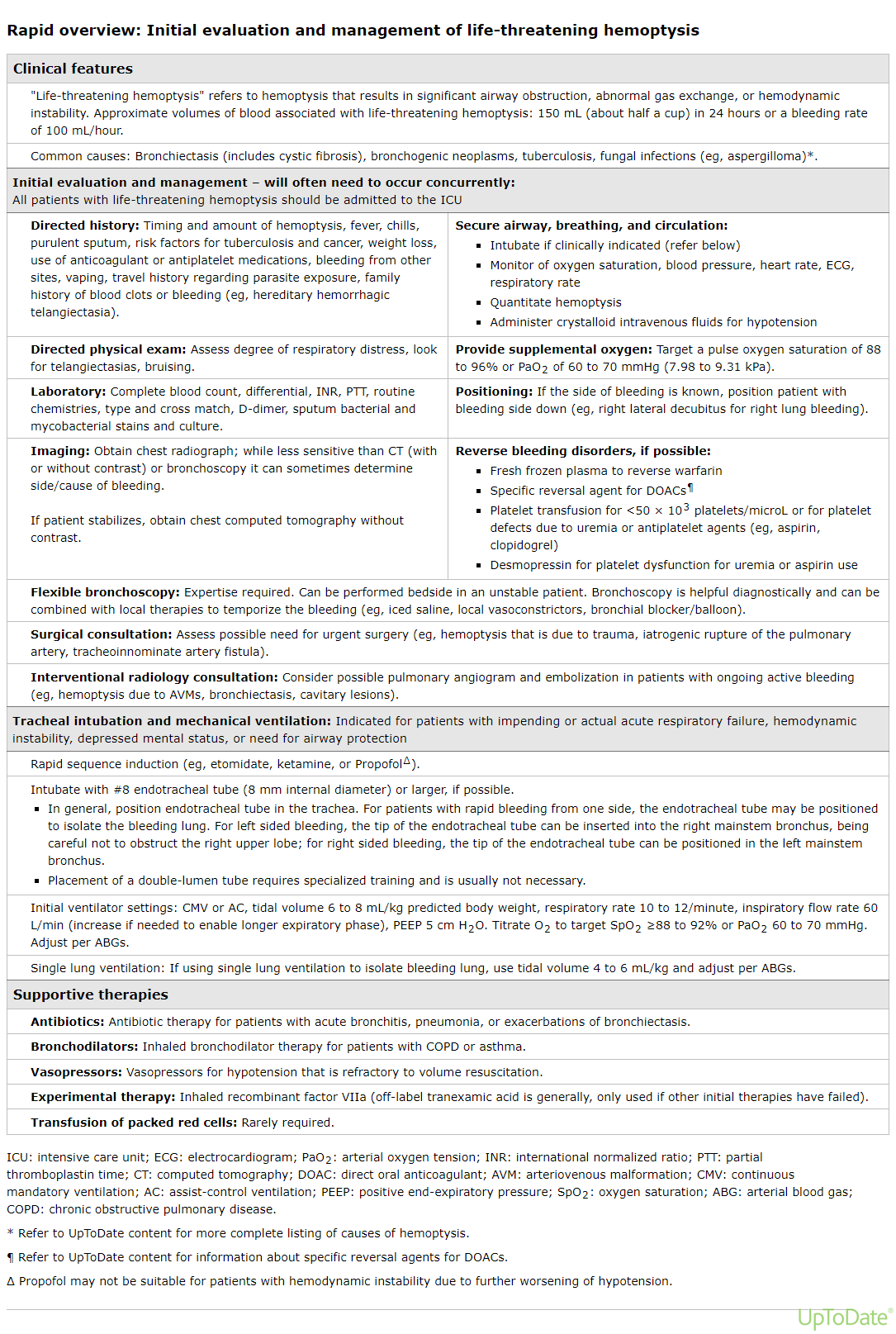 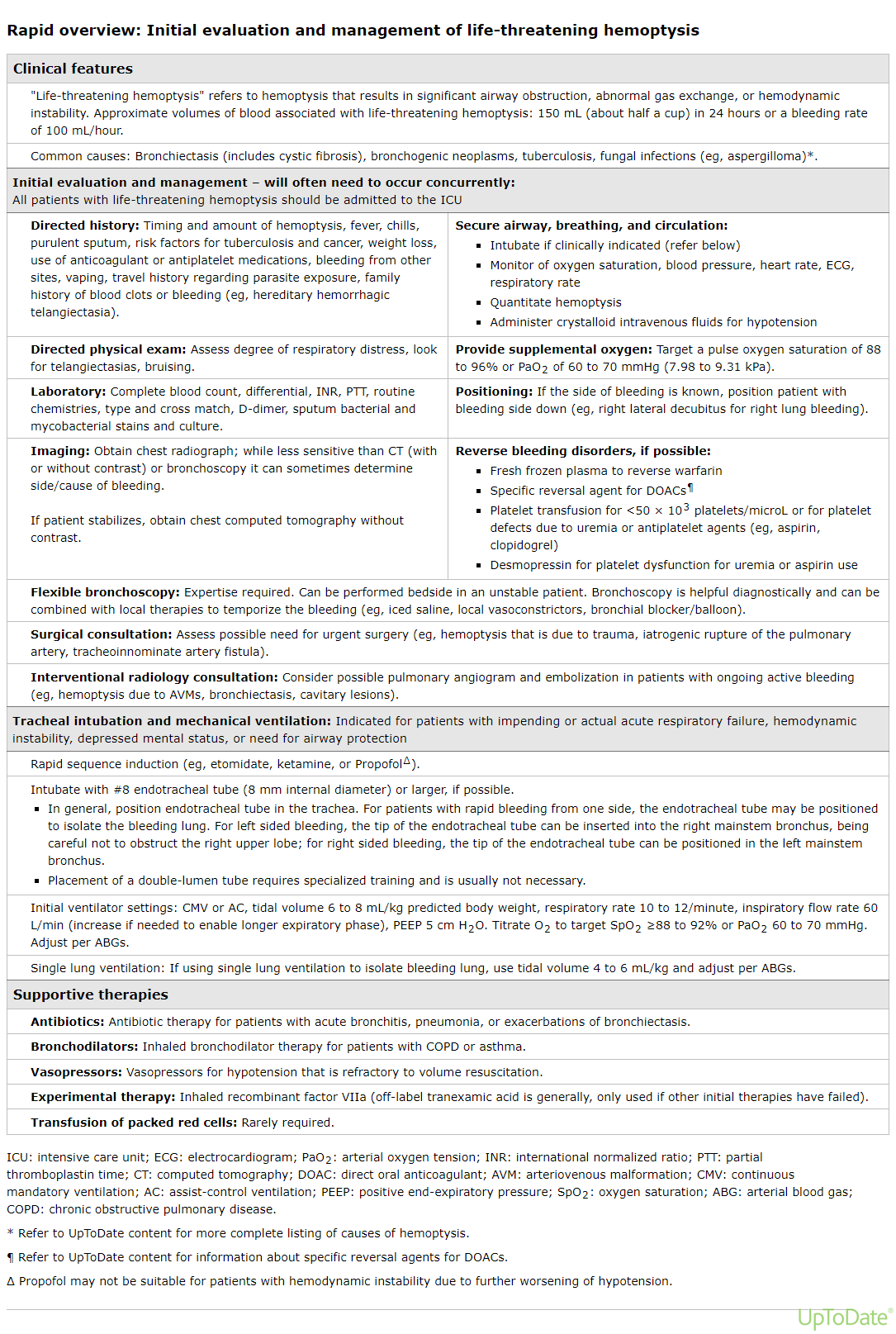 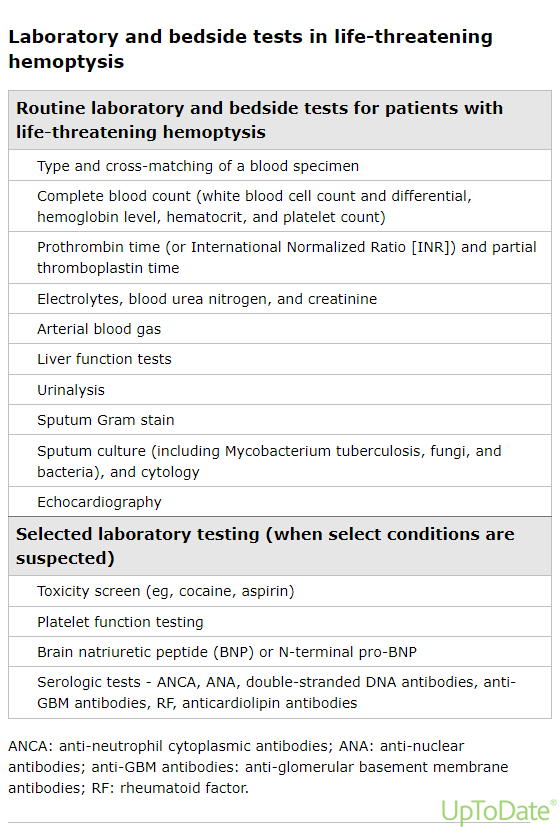 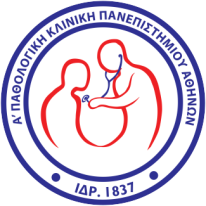 Πληκτροδακτυλία ή Ιπποκράτια δάκτυλα
Υπερτροφική οστεοαρθρίτιδα: αυξημένη κύρτωση των ονύχων         με πάχυνση και αποστρογγυλοποίηση των ονυχοφόρων φαλάγγων,       ως αποτέλεσμα πάχυνσης των μαλακών ιστών της περιοχής
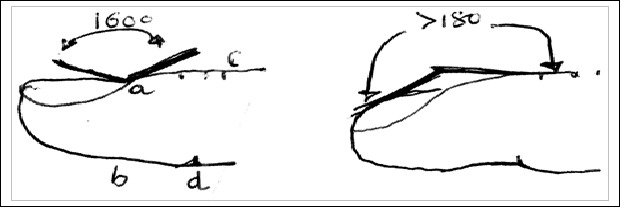 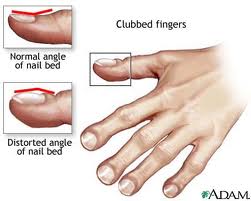 Πληκτροδακτυλία
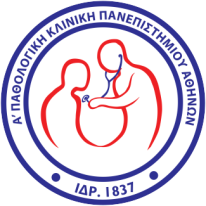 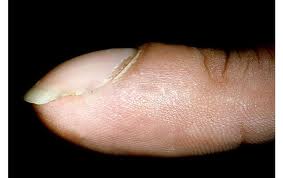 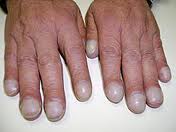 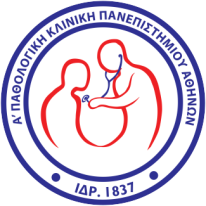 Παθογένεια Πληκτροδακτυλίας

Άγνωστη
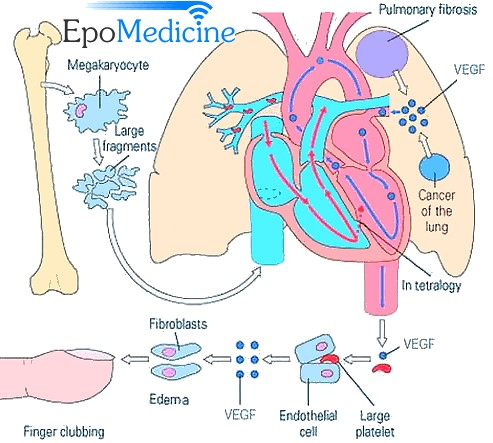 Πιθανή συσχέτιση με 
τοπική αγγειοδιασταλτική δράση αυξητικών παραγόντων πνευμονικής προέλευσης ή προσταγλανδινών
Αίτια Πληκτοδακτυλίας (1)

Κληρονομική
Υπερθυρεοειδισμός
Τοπικές αγγειακές ανωμαλίες
Πνευμονικά νοσήματα
Βρογχογενές Ca πνεύμονος
Νεοπλάσματα υπεζωκότα
Χρόνιες λοιμώξεις (απόστημα πνεύμονος, εμπύημα, βρογχεκτασίες)
Εμφύσημα με πνευμονική υπέρταση
Πνευμονική αρτηριοσκλήρυνση
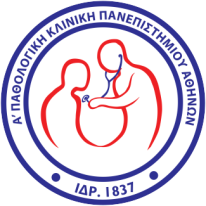 Αίτια Πληκτοδακτυλίας (2)
Νοσήματα καρδιαγγειακού
 Συγγενείς καρδιοπάθειες
Λοιμώδη ενδοκαρδίτιδα
Πνευμονική αρτηριοφλεβώδης επικοινωνία
Νοσήματα από το γαστρεντερικό
Κίρρωση
Φλεγμωνώδης νόσοι του εντέρου (ελκώδης κολιτιδα)
Κοκκιωματωδης νόσος του εντέρου (ν. Crohn)
Κατά τόπους εντερίτιδα
Νεοπλάσματα
Στεατόρροια αγνώστου αιτιολογίας
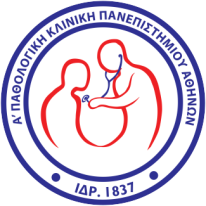 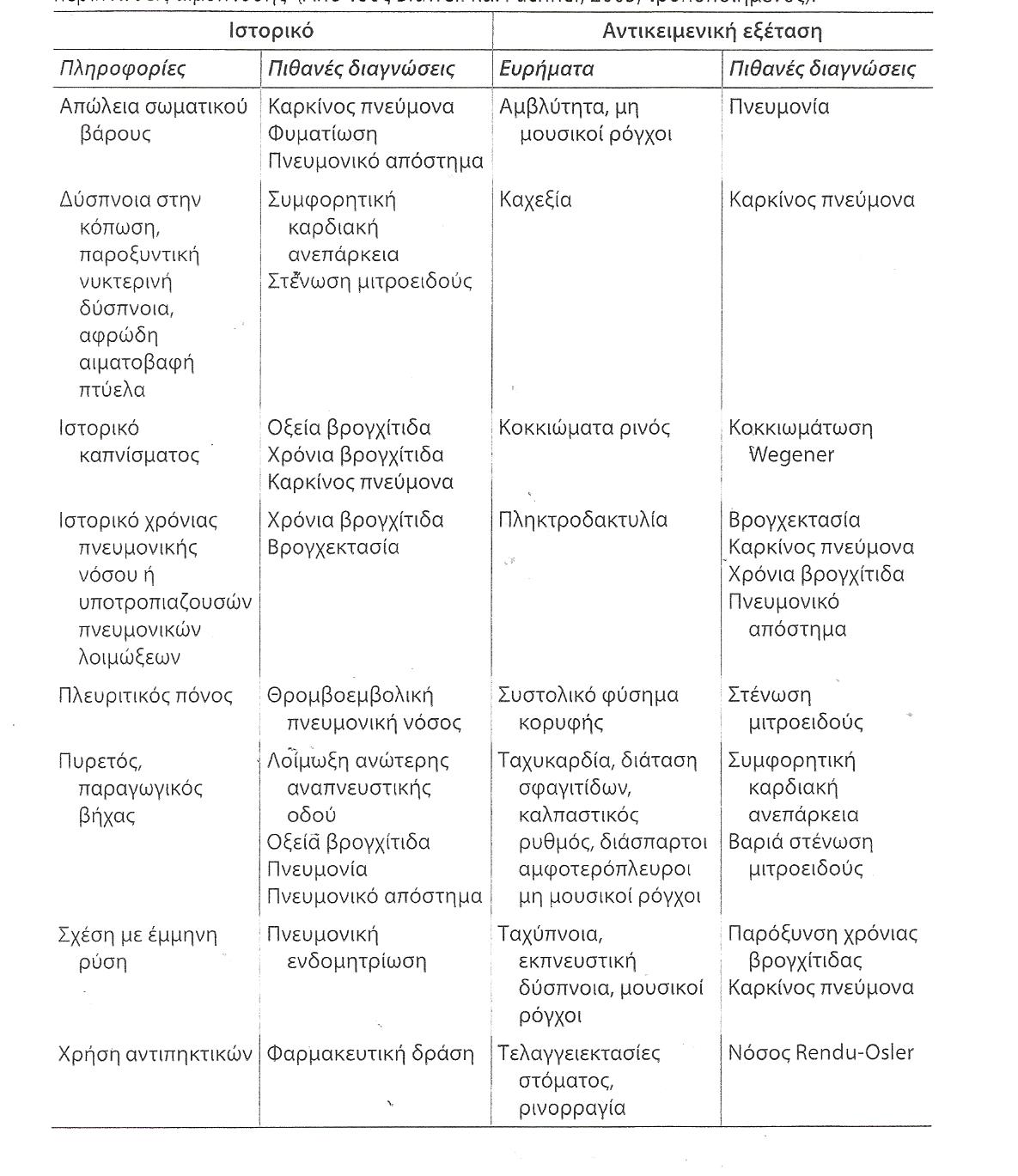 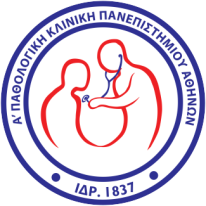 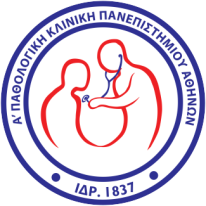 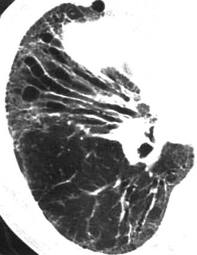 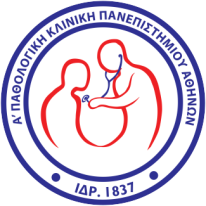 Κλινική Περίπτωση
Άνδρας ηλικίας 25 ετών, άνεργος.Αιτία εισόδου: Από πενθημέρου αναπνευστικής λοίμωξης με πυρετός, βήχας & απόχρεμψηΠαρούσα νόσος: Σε βρεφική ηλικία διάγνωση Ινοκυστικής νόσου (test ιδρώτα) μετά από   διαρροϊκό σύνδρομο με συχνές λοιμώξεις αναπνευστικού. Ακολούθησαν συχνά επεισόδια λοιμώξεων κατωτέρου αναπνευστικού με δύσπνοια στην κόπωση, βήχα και πλούσια απόχρεμψη (παχύρρευστα, πρασινωπά άφθονα πτύελα στις πρωινές ώρες (καλλιέργειες πτυέλων: Pseudomonas aeruginosa: αντιψευδομοναδική αγωγή ), ενίοτε αιμόφυρτα. 
Δεξιά καρδιακή ανεπάρκεια λόγω πνευμονικής καρδιάς. 
Κληρονομικό αναμνηστικό: μητέρα: υπέρταση,  
			  πατέρας: θάνατος 65 ετών, καρδιακή ανακοπή Ανασκόπηση συστημάτων: Τα προαναφερόμενα ενοχλήματα, οιδήματα κάτω άκρων και συχνά επεισόδια μεγάλων διαρροϊκών κενώσεων.Αντικειμενική εξέταση: Άτομο αρτιμελές με όψη πάσχοντος και ελαττωμένη θρέψη, με κυανωτικά χείλη. Πληκτροδακτυλία. Θώρακας με αυξημένη προσθοπίσθια διάμετρο, οριζοντίωση πλευρών καρδιακή ώση αψηλάφητη και αμβλεία πλευροστερνική γωνία, Επικρουστικά: Ήχος υπερσαφής πνευμονικός, μείωση της έντασης των καρδιακών τόνων, ελάττωση του αναπνευστικού ψιθυρίσματος και διάσπαρτοι υποτρίζοντας και υγροί παχύρρευστοι ρόγχοι άμφω. 
Ήπαρ ψηλαφητό περί τα 4 εκ. Ζυμώδες οίδημα κάτω άκρων άμφω
Κλινική ΠερίπτωσηΕργαστηριακά ευρήματα
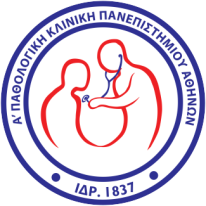 Αιμοδιάγραμμα: Ht: 40%, Hb: 12 g%, WBC: 12.000/mm3 
(Π: 78%, Λ: 18%, Μ: 2%, Η: 2%), ουρία αίματος: 45 mg/dl, 
λευκώματα ορού: ολικά 6,2g/dl (λευκωματίνες 3,2g/dl, σφαιρίνες: 3g/dl)
Χολερυθρίνη ορού: 0,7 mg/dl, SGOT: 48 U/l, SGPT: 6 U/l
Διαστάση ορού: 860 mg/dl, 
Αέρια αίματος: PO2: 60 mmHg, PCO2: 48 mmHg, pH: 7,36. 
Πτύελα για Β. Coch αρνητικά
Καλλιέργεια πτυέλων για κοινά: μεγάλη ανάπτυξη P. aeruginosa
Ευαισθησία: σιπροφλοξασίνη, κεφταζιντίμη, ιμιπενέμη και μεροπενέμη
κλινική περίπτωση
Πορεία νόσου
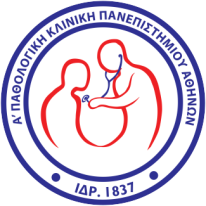 Χορήγηση  Οξυγόνου 30%, IV υγρών (γλυκόζη 5%) 
Σιπροφλοξασίνης 400 mgx2 IV,  Ηρεμιστικά και αντιβηχικά
Υποχώρηση την 5η ημέρα: πυρετού αιμόπτυσης κυάνωσης οιδημάτων κάτω άκρων και  μείωση απόχρεμψης 
Έξοδος: 15η ημέρα νοσηλείας σε σχετικά καλή κατάσταση, με σύσταση συνέχισης της αγωγής με σιπροφλοξασίνη 500 mg x2 και τα φάρμακα που ελάμβανε χρονίως
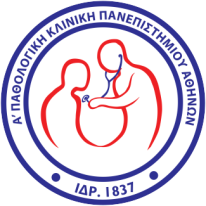 κλινική περίπτωση
Ερωτήματα
Ποιες ερωτήσεις θα κάνετε σε ασθενή προκειμένου να διαφοροδιαγνώσετε την αιματέμεση από την αιμόπτυση;
Ποια τα συνήθη αίτια αιμόπτυσης;
Σε τι μπορεί να βοηθήσει η εξέταση των πτυέλων σε ασθενή με πνευμονικό νόσημα;
Ποια τα αίτια πληκτροδακτυλίας;
Ποια είναι τα συνήθη αίτια χρόνιου βήχα;
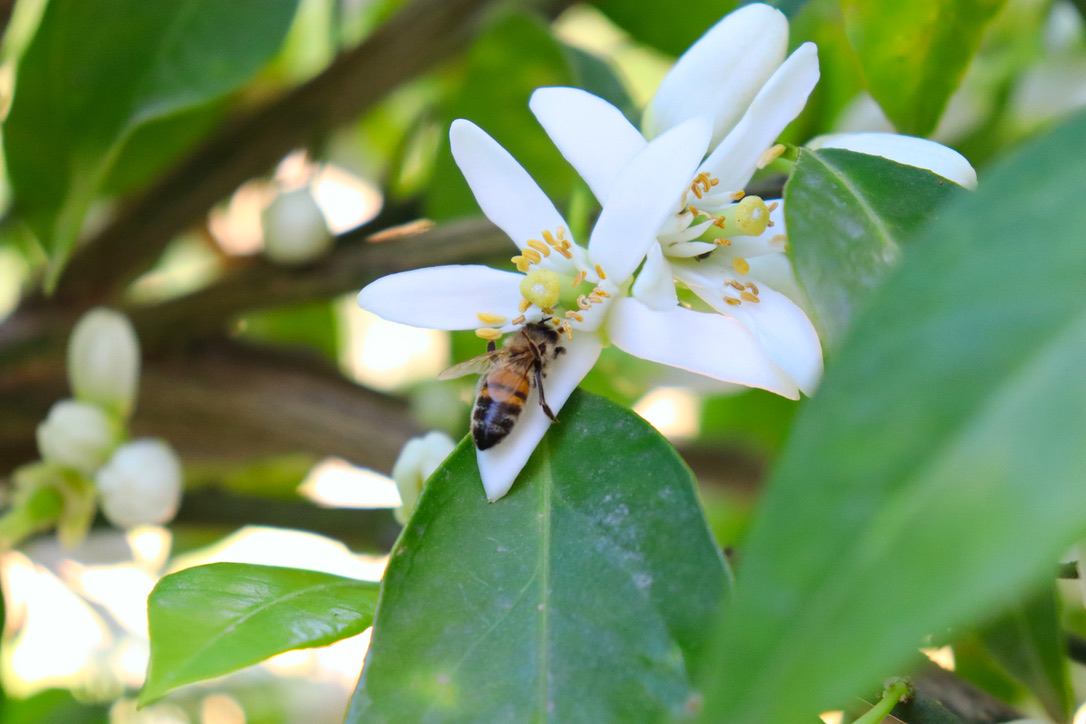